Η ΕΝΝΟΙΑ, ΤΟ ΠΕΡΙΕΧΟΜΕΝΟ  ΚΑΙ Ο ΣΚΟΠΟΣ ΤΗΣ ΑΓΩΓΗΣΑπό το βιβλίο του κ. Ιωάννη Κογκούλη ΕΙΣΑΓΩΓΗ ΣΤΗΝ ΠΑΙΔΑΓΩΓΙΚΗ, Εκδόσεις Αδελφών Κυριακίδη α.ε., Θεσσαλονίκη 2005⁵, σσ. 140-158 & σσ. 267-282
Γ΄ ΕΞΑΜΗΝΟΙΕΡΑΤΙΚΩΝ ΣΠΟΥΔΩΝ
ΑΕΑΑ
ΔΙΔΑΣΚΟΥΣΑ: ΜΑΡΙΑ Κ. ΚΑΡΑΜΠΕΛΙΑ
2024-2025
Η έννοια και το περιεχόμενο της αγωγής
Η λέξη αγωγή παράγεται από το ρήμα «άγω», και σημαίνει 
την προσπάθεια χειραγώγησης του παιδιού σε ορισμένες κατευθύνσεις ή σκοπούς, 
που φαίνεται να είναι από πριν καθορισμένοι και βρίσκονται κατά κάποιο τρόπο στην ίδια του τη φύση.  
Η χειραγώγηση ως διαγενεαλογική παιδευτική ενέργεια οφείλει να βιώνεται ως μια κατάσταση αμοιβαιότητας και όχι ως σχέση εξουσίας και εξάρτησης ανάμεσα στη μεγαλύτερη και τη μικρότερη γενιά.
Συνεπώς, η αγωγή είναι συνειδητή ενέργεια, η οποία επηρεάζει το παιδί μέσα από τρεις δραστηριότητες:
τη φροντίδα
την καθοδήγηση και 
την καλλιέργεια, η οποία νοείται με βάση την προοπτική μιας ολοκληρωμένης προσωπικότητας. 
Η αγωγή στοχεύει στην υποβοήθηση του νέου ανθρώπου ως προς: 
την ψυχοπνευματική του ανάπτυξη και 
την ευαισθητοποίησή του μπροστά στις αξίες εκείνες που θα συμβάλουν στη σωστή ένταξή του στο κοινωνικό περιβάλλον.
Η έννοια και το περιεχόμενο της αγωγής
Ο σκοπός της αγωγής θεωρείται ότι έχει υλοποιηθεί, όταν ο νέος άνθρωπος φτάσει στο σημείο: 
να είναι κυρίαρχος της προσωπικότητάς του και 
να νοιώσει αυθύπαρκτος.
Αυτό σημαίνει πως η αγωγή νοείται ως μία κοινωνική ενέργεια, που μπορεί να είναι άμεση ή έμμεση. Η άμεση αγωγή πραγματοποιείται με τη μεταξύ των ανθρώπων επικοινωνία, ενώ η έμμεση με αντικείμενα ή άλλους παράγοντες του περιβάλλοντος.
Ο παιδαγωγός, μέσα σε ένα κλίμα αμοιβαιότητας, αυτοκριτικής, αυτοελέγχου και αυτοαγωγής, συντελεί ώστε η αγωγή να αποτελεί ολοκληρωμένο μέρος της κοινής συμβίωσης των μεγαλύτερων με τους μικρότερους. Η επίδραση αυτή γίνεται αποδεκτή από τον παιδαγωγούμενο, επειδή και ο ίδιος καταβάλλει προσπάθεια για την ένταξή του στο άμεσο και έμμεσο περιβάλλον με την υιοθέτηση στάσεων, ρόλων και αξιών.
Είναι ανάγκη μεγαλύτεροι και μικρότεροι να οδηγούνται μέσα από την ανταλλαγή εμπειριών σε μία πορεία ολοκλήρωσης.
Η έννοια και το περιεχόμενο της αγωγής
Η αγωγή προϋποθέτει την αναγνώριση της ανεπανάληπτης αξίας του ανθρώπου και ειδικότερα του παιδιού. Το ίδιο αντιμετωπίζεται ως η πολυτιμότερη και αξιολογότερη ύπαρξη στον κόσμο, ως ένα πλάσμα «κατ’ εικόνα Θεού», προς το οποίο προσφέρεται η απαραίτητη βοήθεια για προσωπική και κοινωνική ολοκλήρωση και ενηλικίωση.
Η ένταξη του ανθρώπου στο κοινωνικό σύνολο μέσω της αγωγής δεν ξεκινάει με τη γέννησή του. Βασικότατο στοιχείο αποτελεί η προετοιμασία για τη νέα ζωή. Σήμερα γίνεται λόγος για την προγεννητική αγωγή. 
Το έμβρυο συμμετέχει στη συναισθηματική αγωγή των γονέων, στις στάσεις ζωής τους, στις σκέψεις, στις νοοτροπίες τους. Το ίδιο βιώνει την αγάπη των γονέων του. Συνεπώς, το επιθυμητό ή το ανεπιθύμητο για τους γονείς παιδί σηματοδοτεί τον τρόπο ανάπτυξής του. Τα οικογενειακά προβλήματα, οι ταραχές, τα άγχη, οι φιλονικίες επιδρούν ως τοξίνες στην υγεία του εμβρύου. Αντίθετα, τα συναισθήματα αγάπης, χαράς, μεγαλοψυχίας δημιουργούν το κατάλληλο κλίμα ανάπτυξής του.
Ο Πυθαγόρας συνιστούσε στους υποψήφιους πατέρες να ζουν ενάρετη ζωή, ενώ ο Ησίοδος προέτρεπε η σύλληψη των παιδιών να γίνεται όταν οι υποψήφιοι γονείς βρίσκονται σε ψυχική ανάταση, όταν δηλαδή είναι χαρούμενοι και όχι λυπημένοι. 
Η μεταγεννητική αγωγή περιλαμβάνει το σύνολο των επιδράσεων που δέχεται το παιδί προκειμένου να βοηθηθεί στην εσωτερίκευση των βασικών κοινωνικών τρόπων συμπεριφοράς και παράλληλα στην ανάπτυξη της προσωπικής κριτικής ικανότητας και δημιουργικότητας.
Η σημασία του «θρέψαι καλῶς»
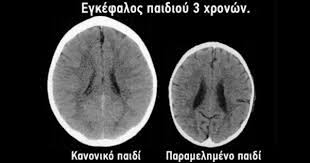 Ο ιερός Χρυσόστομος ξεκαθαρίζει: «Οὐ τὸ σπεῖραι ποιεῖ πατέρα μόνον, ἀλλὰ τὸ παιδεῦσαι καλῶς, οὐδὲ τὸ κυῆσαι μητέρα ἐργάζεται, ἀλλὰ τὸ θρέψαι καλῶς». (Ὁμιλίαν εἰς τὴν Ἄνναν, 1, PG 54, 636).
Η έννοια και το περιεχόμενο της αγωγής
Η αγωγή ως σκόπιμη βοήθεια συμβάλλει στην κοινωνική και πολιτισμική ένταξη του παιδιού και του εφήβου.
Ως αγωγή νοείται μόνο το γεγονός της παροχής βοήθειας για μάθηση και όχι το αποτέλεσμα. Είναι μόνο η ενέργεια, το ερέθισμα που στοχεύει σε συγκεκριμένη επίδραση για την επίτευξη συγκεκριμένων σκοπών. 
Ως ενέργεια και ερέθισμα η αγωγή αναφέρεται στον όλο άνθρωπο. 
Ως κοινωνικοποίηση εννοείται η διαδικασία εκείνη με την οποία το παιδί εισέρχεται στο κοινωνικό περιβάλλον, αναπτύσσει αρμονική σχέση μ’ αυτό, ολοκληρώνεται σ’ αυτό εξελίσσοντας τις ανθρώπινες ιδιότητες που το βοηθούν να γίνει μέλος της κοινωνίας και διαμορφώνει έτσι την προσωπικότητά του.
Η κοινωνικοποίηση αναγνωρίζεται ως μία ευρύτερη διαδικασία ένταξης του ανθρώπου στο κοινωνικό περιβάλλον μέσα από ένα σύνολο επιδράσεων. Οι επιδράσεις αυτές αποτελούν ό,τι ονομάζουμε αγωγή.
Η έννοια και το περιεχόμενο της αγωγής
Οι βασικότεροι προβληματισμοί αναφορικά με τη διαδικασία κοινωνικοποίησης των παιδιών και των εφήβων αφορούν την υποβοήθησή τους, ώστε οι ίδιοι:
Να δημιουργήσουν δυνατότητες πραγματικής επικοινωνίας με το περιβάλλον.
Να αποκτήσουν δημοκρατική συμπεριφορά.
Να εξελιχθούν σε ελεύθερες προσωπικότητες.
Να παρουσιάσουν πολιτιστικά ενδιαφέροντα.
Να επιδείξουν δημιουργικότητα και ερευνητικότητα.
Να αναπτύξουν την εκφραστική ικανότητα.
Να καλλιεργήσουν την κρίση και την αποκλίνουσα σκέψη.
Βασικό πρόβλημα στον χώρο της αγωγής είναι η εξασφάλιση όλων εκείνων των προϋποθέσεων που θα βοηθήσουν τα παιδιά στην ανάπτυξη σωστών διαπροσωπικών σχέσεων. 
Προϋποθέσεις για γνήσια επικοινωνία μεταξύ των ανθρώπων είναι: 
η ελευθερία και 
η εξασφάλιση δυνατοτήτων διαλόγου.
Η έννοια και το περιεχόμενο της αγωγής
Η αγωγή για την ανάπτυξη δυνατότητας διαλόγου στοχεύει στην παροχή βοήθειας στον άνθρωπο και ιδιαίτερα στο παιδί και στον έφηβο, ώστε να μπορέσει να διαλεχθεί με τον συνάνθρωπο, τον κόσμο και την κτίση.
Σε μία αγωγή βασισμένη στον διάλογο βασικές παιδαγωγικές θέσεις είναι:
Η δημιουργία στα παιδιά και στους εφήβους προϋποθέσεων αυτοαντίληψης μέσα από την επικοινωνία με τους ανθρώπους, τον πολιτισμό, την επιστήμη, τη θρησκεία, αφού δεν είναι σημαντικό μόνο αυτό που έχει ο καθένας, αλλά η συνειδητοποίηση του ποιος είναι.
Η συνεισφορά στην ανάπτυξη των γνωστικών ικανοτήτων τους για επικοινωνία με τους άλλους.
Η συμβολή στην από μέρους τους αντιμετώπιση των άλλων ως μοναδικοτήτων.
Η υποβοήθησή τους στην ανάπτυξη εμπειριών αγάπης.
Η ανάπτυξη από τους ίδιους της προσωπικής υπευθυνότητας και η απομάκρυνση κάθε σκέψης μαζικοποίησης και υποταγής.
Η εξάσκησή τους στην ελευθερία και τη δυνατότητα λήψης αποφάσεων. 
Η καλλιέργεια της ανεκτικότητας απέναντι στον πολιτισμό και τον τρόπο ζωής των άλλων.
Η ανάπτυξη δυνατοτήτων διαλόγου μεταξύ επιστήμης και ζωής, αφού στον τομέα της εφαρμογής των συμπερασμάτων της επιστημονικής έρευνας προβάλλεται πάντοτε η ανθρώπινη αξία.
Η έννοια και το περιεχόμενο της αγωγής
Η διαγενεαλογική πορεία αλληλοστήριξης των μεγαλύτερων και μικρότερων μελών μια κοινωνίας προϋποθέτει διάλογο των ανθρώπων:
Μεταξύ τους
Με τους άλλους
Για τους άλλους
Η ανάπτυξη του «Εγώ» του καθενός πραγματοποιείται σταδιακά μέσα από τη διαλογική σχέση.
Η διαλογική παιδευτική διαδικασία βοηθάει το παιδί να αναπτύξει την αυτοεικόνα και την αυτοαντίληψη μέσα από την επικοινωνία του με τους άλλους, τον πολιτισμό, τις πνευματικές δυνάμεις, την επιστήμη, την πίστη στον Θεό. 
Στην ερώτηση «τι είσαι» συνήθως αναφερόμαστε στην εργασία που κάνουμε. Δεν είναι όμως μόνο αυτή που προσδιορίζει την ταυτότητά μας. Θεμέλιο είναι οι διαπροσωπικές σχέσεις, μέσα από τις οποίες ο καθένας δημιουργεί την αντίληψη τόσο για τον εαυτό του όσο και για τους άλλους. Οι αντιλήψεις αυτές συνεχώς εμπλουτίζονται. Οι αλληλοεπιδράσεις επηρεάζουν τις τοποθετήσεις μας.
Γι’ αυτό είναι σημαντικό να μπορεί κάποιος να ξεχωρίσει ιδέες και απόψεις που προέρχονται από τους άλλους και αυτές που πηγάζουν από τον ίδιο τον εαυτό του.
Η έννοια και το περιεχόμενο της αγωγής
Η επικοινωνία είναι μία ισορροπία μεταξύ των αναγκών που ο καθένας μας έχει και των αναγκών των άλλων. Αυτό του εξασφαλίζει την εμπιστοσύνη στον εαυτό του, τη συναισθηματική στήριξη, την ενθάρρυνση για συνεργασία, την εξασφάλιση προτύπων κοινωνικής συμπεριφοράς. 
Η γνώμη του καθένα για τον εαυτό του είναι σημαντική, αφού ο άνθρωπος μέσα από την κάθε δραστηριότητά του βλέπει και κρίνει τον εαυτό του. Έτσι είναι απαραίτητη η ισορροπία μεταξύ της γνώμης των άλλων για το συγκεκριμένο πρόσωπο και αυτής που έχει ο ίδιος για τον εαυτό του.
Μ’ αυτόν τον τρόπο η αγωγή εξασφαλίζει τη γνήσια επικοινωνία του «Εγώ» με το «Εσύ» σε μία αχώριστη διαφορετικότητα του «Εμείς». 
Κύριο γνώρισμα του «Εμείς» είναι η εκτίμηση του καθένα για τον εαυτό του και για τους άλλους.
Συνεπώς, κρίνεται επιτακτική η ανάγκη μέσω της αγωγής να μάθει ο καθένας:
Να διαλέγεται με τους άλλους.
Να δέχεται πως η γνώμη του άλλου έχει γι’  αυτόν αξία.
Να αποφεύγει τη νοοτροπία που θέλει κάποιος να μιλάει περισσότερο παρά να ακούει.
Η έννοια και το περιεχόμενο της αγωγής
Στον διάλογο που καλλιεργείται στον χώρο της αγωγής με βάση την αξία των προσώπων, επιχειρείται, μέσα από τη διαδικασία έκθεσης επιχειρημάτων, απαντήσεων και ανταπαντήσεων, η διαμόρφωση γνώμης που 
θα έχει την προσωπική σφραγίδα, 
θα είναι ξένη προς κάθε ομοιομορφία που επιβάλλεται από έξω και 
θα διακρίνεται για την προσωπική υπευθυνότητα.
Η υπεύθυνη διαλογική συνύπαρξη είναι προσωπικό μέλημα του καθενός. Η ίδια οδηγεί στη σωστή συμβίωση, η οποία δεν σχετίζεται ούτε με την αυτονόμηση του ανθρώπου, ούτε με τη συνύπαρξή του μόνο σε ομάδα ομοϊδεατών του. Μέλημα του καθενός είναι η φροντίδα για τη συμπεριφορά του και ο τρόπος επικοινωνίας με τους άλλους.
Οι νέοι με τον διάλογο προτρέπονται να ερευνούν την αλήθεια, να αμφισβητούν, να επανεξετάζουν και να κρίνουν. Η επιβολή των ενηλίκων είναι έκφραση ανώριμης υπεροψίας. Αποστολή όλων είναι με τον διάλογο να ερευνούν και να τροποποιούν τις σκέψεις τους.
Η αγωγή ως διαγενεαλογική αποστολή βοηθάει τον αναπτυσσόμενο άνθρωπο στη  επίτευξη υψηλότερων στόχων, τον κάνει ικανό 
να επικοινωνεί, 
να κυριαρχεί στον εαυτό του, 
να ενδιαφέρεται για ό,τι συμβαίνει γύρω του και 
να μην παρασύρεται  από πρότυπα που επιβάλλονται από τα οικονομικά συμφέροντα, τις τάσεις οικονομικής εκμετάλλευσης, τον καταναλωτισμό, και σε εκείνα που είναι αντίθετα σε κάθε μορφή υπευθυνότητας.
Αγωγή και μόρφωση
Η «μόρφωση» ως έννοια παρουσιάζει πολυπλοκότητα. Η ίδια εξαρτάται από τον πολιτισμό κάθε εποχής και αντιπαρατίθεται με την περιρρέουσα ατμόσφαιρα και την κοινωνική πραγματικότητα. 
Ο άνθρωπος μαθαίνει να συνυπάρχει συνυπεύθυνα. Αυτό επιτυγχάνεται μέσα από μία διαδικασία παροχής βοήθειας για την ανάπτυξη της προσωπικότητάς του. Συνεπώς, η αγωγή είναι η ενέργεια, ενώ η μόρφωση το αποτέλεσμα.
Η «μόρφωση» παραγόμενη από το ρήμα μορφώνω σημαίνει για τα υλικά αγαθά δίνω μορφή ή σχήμα σε κάτι άμορφο. 
Για τον άνθρωπο σημαίνει παρέχω, δίνω μορφή στην αδιάτακτη και άμορφη πνευματική υπόσταση χωρίς παραμέληση της σωματικής, τοποθετώ σε τάξη τις εσωτερικές ψυχοπνευματικές, ηθικές, καλλιτεχνικές και συναισθηματικές ιδιότητές του, ώστε να απαρτίζει μία προσωπικότητα που διαρκώς τείνει να βελτιωθεί. Μ’ αυτόν τον τρόπο η ψυχοσωματική ολότητα του ανθρώπου παίρνει την πραγματική της μορφή.
Για την απόκτηση μόρφωσης κρίνονται απαραίτητες ορισμένες γνώσεις. Πάντως «μόρφωση» δεν είναι μόνο η κατοχή γνώσεων. Όπως παρατηρεί και ο Πλάτωνας «πᾶσά τε ἐπιστήμη χωριζομένη δικαιοσύνης καὶ τῆς ἄλλης ἀρετῆς πανουργία, οὐ σοφία φαίνεται.» (Πλάτων, Μενέξενος 246e7–a2) «Κάθε επιστήμη, όταν δεν συνοδεύεται από δικαιοσύνη και άλλες αρετές μοιάζει πανουργία και όχι σοφία.»
Αγωγή και μόρφωση
Η χρήση του όρου «μόρφωση» είναι και περιγραφική και δεοντολογική. Με την περιγραφική χρήση δηλώνουμε το γεγονός ότι κάποιος είναι μορφωμένος επειδή τελείωσε το σχολείο, το πανεπιστήμιο…
Η δεοντολογική χρήση του όρου φανερώνει ότι κάποιος έχει βελτιωθεί με την αγωγή, έχει αποκτήσει γνώσεις, δεξιότητες και στάσεις που θεωρούνται αξιόλογες μόνες τους και όχι ως μέσο για κάποιο εξωτερικό σκοπό. Στην περίπτωση αυτή ο άνθρωπος έχει αναπτύξει αρμονικά τις ψυχοπνευματικές του δυνάμεις, οι οποίες και χαρακτηρίζουν την προσωπικότητά του, θεωρείται «μορφωμένος», αναπτύσσει αυτογνωσία, τελειοποιεί τις διαπροσωπικές σχέσεις του με τους άλλους στα πλαίσια μιας πηγαίας κοινωνικότητας, που απορρέει από ανιδιοτελή αγάπη για όλο τον κόσμο.
Μόρφωση είναι το αποτέλεσμα της διαδικασίας μέσα από την οποία αναδεικνύεται ο ελεύθερος άνθρωπος, ο υπεύθυνος, ο δημιουργικός και συνεργατικός, ο οποίος έχει αναπτύξει όλα και όχι μερικά από τα γνωρίσματα που χαρακτηρίζουν το είδος του.
Μορφωμένος άνθρωπος είναι αυτός που αναπτύσσει την ψυχοσωματική, την πνευματική του ολότητα, όχι απλώς ενταγμένος στο κοινωνικό σύνολο, αλλά όλος, «οικουμενικός άνθρωπος» ενταγμένος στον κόσμο.
Ο σκοπός της αγωγής
Αν ρωτήσουμε τους γονείς πώς θέλουν να εξελιχθούν τα παιδιά τους θα έχουμε περίπου τις ακόλουθες απαντήσεις:
Να γίνουν καλύτεροί τους.
Να είναι ανεξάρτητοι και προετοιμασμένοι επαγγελματικά για μία καλύτερη ζωή.
Να μπορούν να συνυπάρχουν με άλλους ανθρώπους.
Στον χώρο της αγωγής η ίδια η παιδαγωγική διαδικασία έχει τελολογικό χαρακτήρα. Προσανατολίζεται κάθε φορά προς αυτό που επιβάλλεται να γίνει. Στο σημείο αυτό ο κάθε παιδαγωγός, είτε είναι εκπαιδευτικός, είτε είναι γονέας, καλείται να απαντήσει σε σειρά ερωτημάτων ή προβλημάτων που σχετίζονται με τον σκοπό της αγωγής.
Ποιος είναι ο σκοπός; Υπάρχει μόνο ένας ή περισσότεροι; Ποιος είναι αληθινός; Ποια κριτήρια ή ποια δεδομένα τον καθορίζουν; Απορρέει ο σκοπός από τον ίδιο τον άνθρωπο ή από την κοινωνία στην οποία ζει; 
Συναφή με τα παραπάνω είναι τα ακόλουθα ερωτήματα:
Ποιος ορίζει τους σκοπούς της αγωγής; 
Πώς κατοχυρώνονται οι σκοποί της αγωγής; 
Ποια προβλήματα δημιουργούνται; 
Ποιες σκοποθεσίες είναι πραγματοποιήσιμες;
Ο σκοπός της αγωγής
Σε κάθε περίπτωση ο σκοπός της αγωγής δεν πηγάζει από αφηρημένες έννοιες. Ανταποκρίνεται στην ίδια τη φύση του ανθρώπου, στον προορισμό του, στις βαθύτερες ανάγκες και επιδιώξεις του, ανάλογα με τις δυνατότητές του, και διαμορφώνεται μέσα στα πλαίσια των κοινωνικών συνθηκών εντός των οποίων ζει και αναπτύσσεται.
Οι προσανατολισμοί στον χώρο της αγωγής και της εκπαίδευσης σχετίζονται με την επιθυμία ανάπτυξης από τον παιδαγωγούμενο επιθυμητών ιδιοτήτων. Ωστόσο, υπάρχουν σημαντικές διαφορές στο τι θεωρείται πολύτιμο, και το οποίο πρέπει να αναπτύξει κάποιος, και γενικά ποια είναι η επιθυμητή μορφή ζωής. Από την άποψη αυτή οι προσανατολισμοί έχουν να κάνουν με συγκεκριμένο κώδικα ηθικής μιας κοινωνίας. Συνεπώς, όποιον τρόπο ζωής θεωρούν πολύτιμο, αυτού του τρόπου τα μηνύματα περνούν. 
Ως Έλληνες και ορθόδοξοι είμαστε κληρονόμοι μιας διαχρονικής παράδοσης, η οποία προβάλλει τον κοινοτικό θεσμό και αναδεικνύει το ανθρώπινο πρόσωπο. Κατά συνέπεια, στον δικό μας χώρο, γνώση και παιδεία λειτουργούν ως αγωγή προσώπου.
Μια τέτοια παιδεία 
δεν στοχεύει στην απλή καλυτέρευση ή ηθική βελτίωση του ανθρώπου, ούτε προβάλλει κατά τρόπο μονομερή την αποθέωση του αυτονομημένου ανθρώπου, 
αλλά φανερώνει και ενεργοποιεί τα στοιχεία εκείνα που αναδεικνύουν τον κατά φύση άνθρωπο.
Ο σκοπός της αγωγής
Η αποδοχή οντολογικά του ανθρώπου ως προσώπου, ανεξαρτήτως καταγωγής, φύλου, κοινωνικής θέσης και ηλικίας, και η προβολή της ανεπανάληπτης μοναδικότητάς του προσφέρουν ανάλογους προς τη δική μας παράδοση και ζωή ορίζοντες στην παιδεία, στην αγωγή και την εκπαίδευση.
Στον ελληνορθόδοξο χώρο δεν καταργείται το ιδεώδες του ήρωα και του καλού καγαθού. Απλά ολοκληρώνεται συμπεριλαμβανόμενο στο ιδεώδες του αγίου, το οποίο προβάλλεται μέσα από τη διδασκαλία της Ορθόδοξης Καθολικής Εκκλησίας.
Με βάση το ιδεώδες του αγίου η παιδεία, η αγωγή και η εκπαίδευση αντιμετωπίζονται οντολογικά, αποβλέποντας στη μόρφωση εντός μας της ζωής του Χριστού στο να ζει δηλαδή μέσα μας ο Χριστός. 
Έτσι, με βάση την ελληνορθόδοξη παράδοση και ζωή ο σκοπός της παιδείας είναι «η αγωγή της συζήσεως» με τον Χριστό, η οποία προσφέρει στον άνθρωπο νέα ποιότητα ζωής. 
Μια τέτοια παιδεία δεν αρκείται στην απλή πληροφόρηση, στον καταρτισμό, στην κοινωνική καταξίωση, ή απλώς στην καλή συμπεριφορά, αλλά στον εξαγνισμό της ζωής μας.
Ο σκοπός της αγωγής
Ο σκοπός της αγωγής οφείλει να παρουσιάζει τα εξής χαρακτηριστικά:
Να είναι ανοιχτός στο μέλλον επιδιώκοντας όχι μόνο την προσαρμογή αλλά και την ανανέωση στις κοινωνικοπολιτιστικές σχέσεις.
Να μην αποσκοπεί σε ορισμένη μορφή ανθρώπου αποκλειστικά σύμφωνα με το πρότυπο του παιδαγωγού, γιατί η μορφή δεν καθορίζεται από έξω.
Το σχολείο πρέπει να θεωρείται κύτταρο της κοινωνίας, μέσα στην οποία αναπτύσσεται ως κοινωνική μονάδα. 
Με βάση τα παραπάνω ο σκοπός της αγωγής παρουσιάζεται:
Ανθρωποκεντρικός, αφού απευθύνεται στον άνθρωπο και λαμβάνει υπόψη την αξία της ύπαρξής του. Ο παιδαγωγός δεν πρέπει να λησμονεί το βασικό ερώτημα, δηλαδή, ποιος είναι ο κατά φύση άνθρωπος.
Κοινωνιοκεντρικός, αφού προσανατολίζεται στην υποβοήθηση της κοινωνικής ζωής.
Πραξιστρεφής, εφόσον αποβλέπει στην αντιμετώπιση τωρινών και μελλοντικών κοινωνικοπολιτιστικών και ατομικών προβλημάτων.
Ο σκοπός της αγωγής
Στην ευρύτερη παιδαγωγική βιβλιογραφία ως σκοποί αγωγής αναφέρονται η υποβοήθηση του παιδαγωγούμενου για ενηλικίωση και χειραφέτηση.
Η ενηλικίωση νοείται ως: 
α) εξασφάλιση στον παιδαγωγούμενο της ικανότητάς του για ένταξή του στην ευρύτερη κοινωνική ζωή ή ειδικότερα στην κοινωνική ομάδα, την οικογένεια, τον γάμο, το επάγγελμα, 
β) απόκτηση υπευθυνότητας απ’ αυτόν απέναντι στον εαυτό του και τους άλλους και 
γ) κριτική ανταπόκρισή του στους χειρισμούς του απέναντι στο περιβάλλον στο οποίο ζει. 
Στον δικό μας χώρο η ελληνορθόδοξη παράδοση προβάλλει τη διαδικασία της πορείας του κάθε ανθρώπου για προσωπική ωρίμανση και τελείωση μέσα από όσα ο άγιος Γρηγόριος ο Νύσσης παρατηρεί σημειώνοντας: «εἰ οὖν ἀποκλύσειας (=εάν ξεπλύνεις) πάλιν δι’ ἐπιμελοῦς βίου τὸν ἐπιπλασθέντα τῇ καρδίᾳ σου ῥύπον, ἀναλάμψει σοι τὸ θεοειδὲς κάλλος» (PG 44, 1272).
Η χειραφέτηση θεωρείται ως η ετοιμότητα και ικανότητα του ανθρώπου για απελευθέρωσή του από κοινωνικές εξαρτήσεις. Σχετιζόμενη με τον νεομαρξιστικό χώρο αποτελεί κοινωνικά και οικονομικά θεμελιωμένη θεωρία και πράξη ενός ιδεολογικά κατευθυνόμενου πολιτικού αγώνα. Ο αγώνας αυτός προσανατολίζεται στην κατάκτηση ελευθεριών στους κοινωνικούς θεσμούς. Μέσα από τη χειραφετημένη εκπαίδευση επιτυγχάνεται, σύμφωνα με τους υποστηρικτές της, η καλύτερη ανάπτυξη της συμβίωσης, χωρίς την ανάγκη προσφυγής σε μορφές αγωγής στηριγμένες για παράδειγμα στην αγάπη ή στην αυθεντία.
Ο σκοπός της αγωγής
Επίσης, παρατηρήθηκε ότι στόχος της αγωγής είναι ο ελεύθερος και υπεύθυνος άνθρωπος, που με αυτοτελή κριτική σκέψη και δική του πρωτοβουλία είναι ικανός να δράσει δημιουργικά και να αναλάβει την ευθύνη για τις πράξεις του μέσα στο κοινωνικό σύνολο. 
ΣΥΜΠΕΡΑΣΜΑΤΙΚΑ: Σκοπός της αγωγής είναι η διαπαιδαγώγηση των παιδιών και των εφήβων ως ελεύθερων ατόμων με πρωτοβουλία και κριτική σκέψη, ώστε να θελήσουν να αγωνιστούν για την προσωπική τους ολοκλήρωση και να αναπτύξουν με τους γύρω τους σωστές διαπροσωπικές σχέσεις. Επίσης, η ευαισθητοποίησή τους μπροστά στα κοινωνικά προβλήματα, ώστε ελεύθερα να οδηγηθούν σ’ ένα δυναμικό αντίκρισμα και μία δυναμική θεώρηση της ζωής και του κόσμου.
Ωστόσο, όποια και αν είναι η διατύπωση του σκοπού της αγωγής, ο παιδαγωγός δεν πρέπει να ξεχνά τον διαρκή προβληματισμό του:
Ποιος είναι ο κατά φύση άνθρωπος προς τον οποίο προσανατολίζεται η αγωγή;
Ποιες προϋποθέσεις εξασφαλίζουν την πραγματική κοινωνία του ανθρώπου, όχι μόνο με τον συνάνθρωπο, αλλά με ό,τι υπάρχει γύρω του;